Kapitola S2 

Metrické úlohy

Spádové a hlavné priamky roviny
 Otočenie roviny do priemetne
 Metrické vlastnosti rovinného útvaru
 Delenie úsečky, dĺžka úsečky
Kolmica na rovinu
1
Spádové priamky roviny
Spádové priamky roviny sú priamky ležiace v danej rovine
a kolmé na jej stopu.

Úbežník Uss spádových priamok roviny   nazývame
hlavný úbežník roviny .

2ss
ss
Trojuholník SHUss  je pravouhlý s pravým uhlom pri vrchole H. Rovina SHUss je kolmá na priemetňu.
Kolmý priemet trojuholníka SHUss do priemetne je úsečka  
HUss  us. 
Priamka SUss je smerová priamka spádových priamok roviny .

Odchýlka roviny   od priemetne sa rovná odchýlke jej 
spádovej priamky od priemetne. Je to veľkosť uhla , ktorý zvierajú priamky SUss a HUss.
1ss
Uss

H
us
S
s´ = 1s´ = 2s´
Uss
´
Ps
us
h
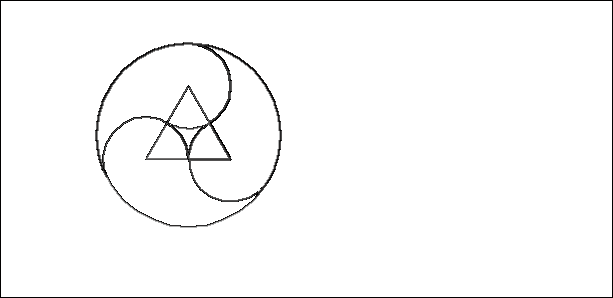 Mészárosová
p
hs
H
2s
s
1
2
2
1
P s
P s
P s
P s

Us
Ps
p
1s
1ss
2ss
ss
Poznámka: Hlavné priamky roviny sú priamky ležiace v danej rovine a rovnobežné s jej stopou.
2
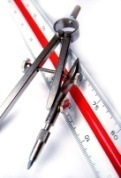 Dané sú prvky vnútornej orientácie H, kd. Rovina  je určená stopou p a úbežnicou us.  
Dané sú stredové priemety bodov A, B, C, ktoré ležia v rovine . 
Zobrazte stredové priemety spádových priamok roviny , ktoré incidujú s bodmi A, B, C.
Určte odchýlku roviny  od priemetne.
S6
Postup rysovania:
1) Zobrazíme úbežník Uss spádových priamok roviny .
HUss  us

2) Všetky spádové priamky roviny  sú navzájom rovnobežné, preto ich stredové priemety majú 
spoločný úbežník Uss.
Ass = AsUss
Bss = BsUss
Css = CsUss

3) Sklopíme trojuholník SHUss do priemetne. 
Vzdialenosť bodu S od bodu H sa rovná dištancii, 
preto bod (S) leží na dištančnej kružnici kd. 

Odchýlka roviny  od priemetne sa rovná 
veľkosti uhla , ktorý zvierajú priamky (S)Uss a HUss.
Cs
kd
Uss
us

(S)
H
(s´)
As
p
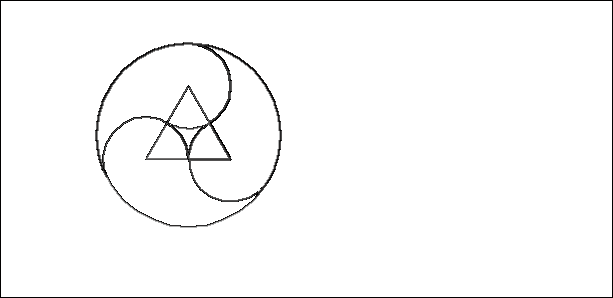 Css
Mészárosová
Bs
Bss
Ass
3
Otočenie roviny do priemetne

Úlohy týkajúce sa metrických vlastností rovinných útvarov budeme riešiť pomocou otočenia roviny do priemetne.
4
Otočenie roviny a jej smerovej roviny do priemetne 
(prvý spôsob – pomocou spádovej priamky)
Nech je daná rovina , jej smerová rovina ´ a bod A  .
Otočenie roviny  do priemetne pomocou spádovej priamky:
Rovinu   otočíme okolo jej stopy p  do priemetne . Bodom A zostrojíme spádovú priamku s roviny . Stopník Ps spádovej priamky s je totožný so svojou otočenou polohou Pso. Otočená poloha so spádovej priamky s je kolmá na stopu p.  Ao  so.
Bod A sa otáča po kružnici kA so stredom v bode Ps a s polomerom rA  = APs.
So

r
Uss
r
kS
´
S
H
Otočenie smerovej roviny ´ do priemetne:
Smerovú rovinu ´ otočíme okolo úbežnice
us do priemetne . Uhol otáčania je rovnaký ako pri otáčaní roviny . 
Bod S  ´ sa otáča po kružnici kS, ktorá leží v rovine trojuholníka SHUss.
Stred kružnice kS je bod Uss a jej polomer r sa rovná dĺžke prepony trojuholníka SHUss.
Otočenú polohu bodu S označíme So.
s´
us
As
A
ss
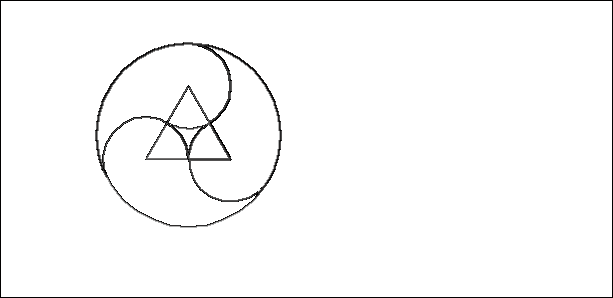 Mészárosová
rA
= Pso
Ps

kA
V priemetni  platí:
Medzi stredovými priemetmi bodov roviny 
a ich otočenými polohami do priemetne platí 
vzťah perspektívnej kolineácie. 
Stredom kolineácie je bod So, osou kolineácie je stopa p a dvojica zodpovedajúcich si bodov je As, Ao.
p
Ao
s
so
5
Otočenie roviny a jej smerovej roviny do priemetne
“Pohľad zboku”, t. j. ak sa priemetňa  aj rovina  premietajú do priamok.

´
Es
So
Eo
r
u
A  , B  , E  
S
H
As
´
rE
Bo
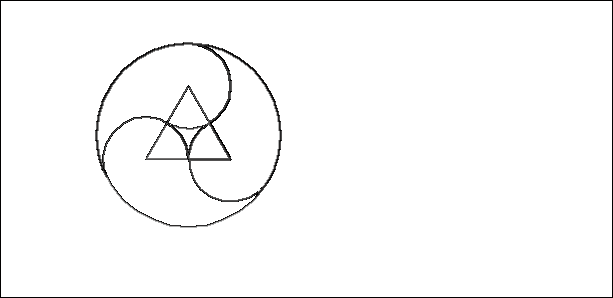 rB
Mészárosová
A
rA
p
B

Ao
E
Bs
6
6
Otočenie roviny a jej smerovej roviny do priemetne
(prvý spôsob – pomocou spádovej priamky)
stred kolineácie =
So
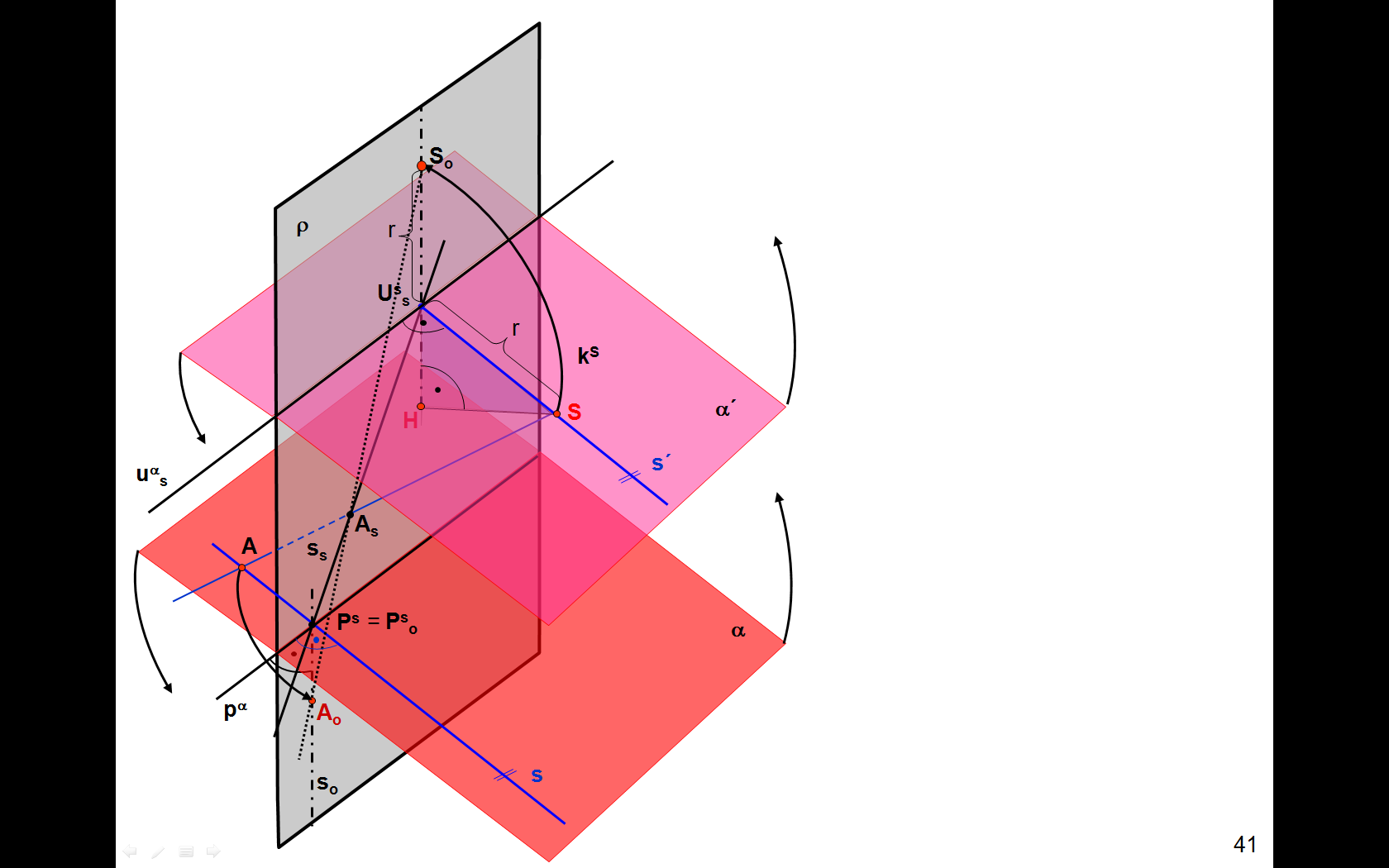 (kS)
kd
Uss
r
us
(S)
H
ss
As
(s´)
Ps
p
os kolineácie =
Ao
so
Úloha: Dané sú prvky vnútornej orientácie H, kd. Daná je rovina   svojou stopou a úbežnicou. Bod A  leží v rovine . 
Otočte rovinu  a rovinu ´ do priemetne. Zobrazte otočenú polohu bodu A. Použite spádovú priamku roviny  incidujúcu 
s bodom A.
Postup rysovania:
1) ss = AsUss   
2) so  p  Ps  so
3) Otočíme bod S:
Sklopíme rovinu SHUss do priemetne. Bod (S) leží na dištančnej kružnici. Dĺžka prepony trojuholníka (S)HUss je polomer kružnice kS. Zobrazíme sklopenú polohu kružnice kS a otočenú polohu bodu S.
(S)Uss = (s´) – sklopená smerová priamka priamky s. 
4) Bod Ao leží na otočenej spádovej priamke so.  Ao = SoAs  so
Medzi stredovými priemetmi bodov roviny  a ich otočenými polohami do priemetne je vzťah perspektívnej kolineácie. 
Osou kolineácie je stopa p, stredom kolineácie je bod So, dvojica zodpovedajúcich si bodov je As, Ao.
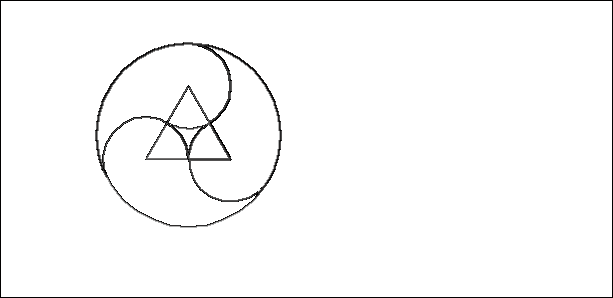 Mészárosová
7
Otočenie roviny a jej smerovej roviny do priemetne 
(druhý spôsob – pomocou ľubovoľnej priamky)
Nech je daná rovina , jej smerová rovina ´ a bod A  .
Bodom A zostrojíme ľubovoľnú, vhodnú priamku a roviny . Zostrojíme jej smerovú priamku a´.
So

Otočenie smerovej roviny ´ do priemetne:
Bod So zostrojíme rovnako ako v predchádzajúcom prípade (pozri str. 5).

Úbežník Uas priamky a je pri otáčaní roviny ´
totožný so svojou otočenou polohou.
Otočená smerová priamka a´o = SoUas.
r
Uss
a´o
r
kS
Uas
´
a´
H
S
us
as
Otočenie roviny  do priemetne pomocou priamky, ktorá inciduje s bodom A:
Stopník Pa priamky a je totožný so svojou otočenou polohou Pao. Otočená poloha ao priamky a je rovnobežná s otočenou polohou  smerovej priamky a´. 
ao  a´o
As
a
A
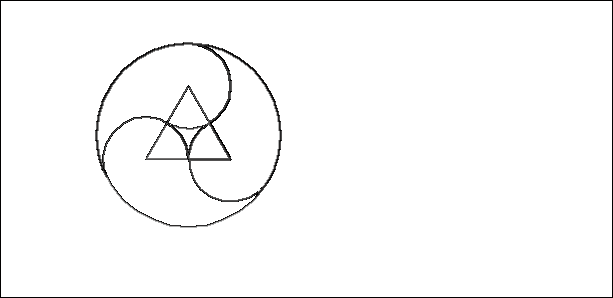 Mészárosová
Pa
= Pao

V priemetni  platí:
Medzi stredovými priemetmi bodov roviny 
a ich otočenými polohami do priemetne platí 
vzťah perspektívnej kolineácie. 
Stredom kolineácie je bod So, osou kolineácie je stopa p a dvojica zodpovedajúcich si bodov je As, Ao.
p
Ao
ao
8
Otočenie roviny a jej smerovej roviny do priemetne
(druhý spôsob – pomocou ľubovoľnej priamky)
stred kolineácie =
So
(kS)
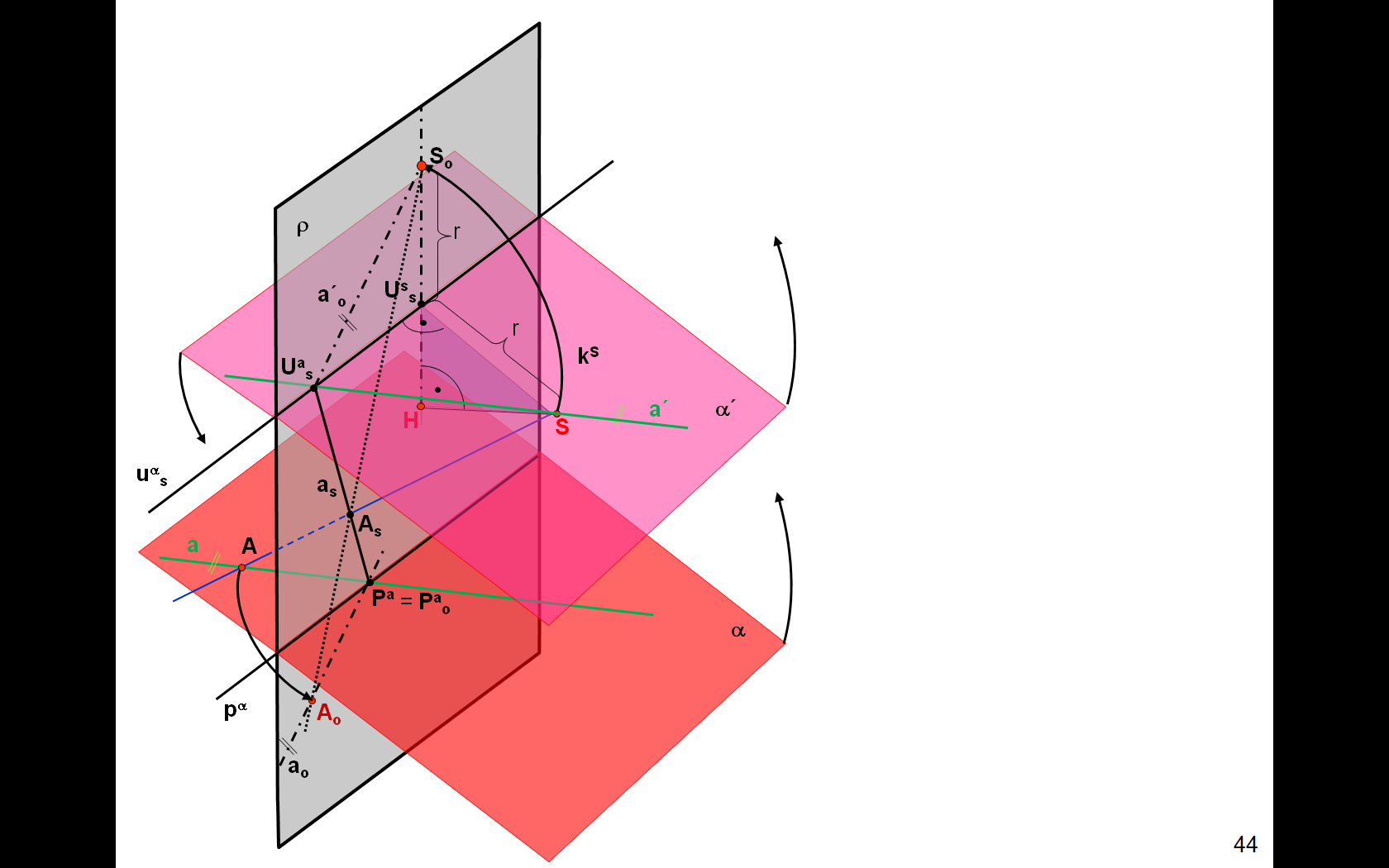 a´o
kd
Uss
r
us
Uas
(S)
H
As
(s´)
as
p
= os kolineácie
Pa
Ao
ao
Úloha: Dané sú prvky vnútornej orientácie H, kd. Daná je rovina   svojou stopou a úbežnicou. Bod A leží v rovine . 
Otočte rovinu  a jej smerovú rovinu ´ do priemetne. Zobrazte otočenú polohu bodu A.
Postup rysovania:
Použijeme ľubovoľnú, vhodne zvolenú priamku a roviny  incidujúcu s bodom A.
1) A  a  a    Pa  p  Uas  us
2) Otočíme bod S:
Sklopíme rovinu SHUss do priemetne. Bod (S) leží na dištančnej kružnici. Dĺžka prepony trojuholníka (S)HUss je polomer kružnice kS. Zobrazíme sklopenú polohu kružnice kS a otočenú polohu bodu S.
3) a´o = SoUas 
4) ao  a´o    Pa  ao
5) Bod Ao leží na otočenej priamke ao. Ao = SoAs  ao
Medzi stredovými priemetmi bodov roviny  a ich otočenými polohami do priemetne je vzťah perspektívnej kolineácie. 
Osou kolineácie je stopa p, stredom kolineácie je bod So, dvojica zodpovedajúcich si bodov je As, Ao.
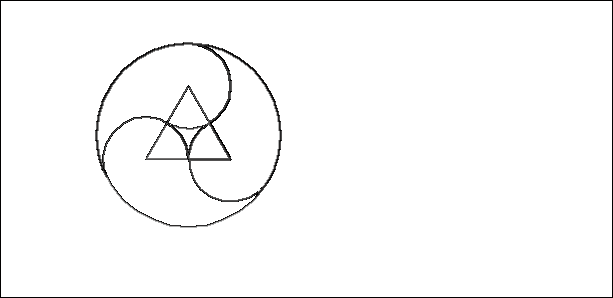 Mészárosová
9
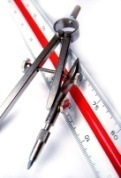 Dané sú prvky vnútornej orientácie H, kd. Rovina  je určená stopou p a úbežnicou us. Bod A   .
Otočte rovinu  do priemetne. Zobrazte otočenú polohu bodu A. Použite obidva spôsoby.
Postup rysovania:
1) Zobrazíme otočenú polohu bodu S:
Sklopíme trojuholník SHUss do priemetne. 
Bod (S) leží na dištančnej kružnici. 
(S)Uss = (s´)
Dĺžka prepony trojuholníka (S)HUss je polomer kružnice kS. Narysujeme sklopenú polohu kružnice kS. Stred kružnice (kS) je v bode Uss.
2) Zobrazíme otočenú polohu bodu A:
Prvý spôsob pomocou spádovej priamky:
Zobrazíme spádovú priamku s roviny  incidujúcu s bodom A a jej otočenú polohu:
so  p  Ps  so
Bod Ao leží na otočenej spádovej priamke so.
Ao = SoAs  so
Druhý spôsob: Použijeme ľubovoľnú, vhodne zvolenú priamku roviny  incidujúcu s bodom A.
A  a  a    Pa  p  Uas  us 
a´o = SoUas 
ao  a´o    Pa  ao
Bod Ao leží na otočenej priamke ao. 
Ao = SoAs  ao
3) Ao = so  ao
Medzi stredovými priemetmi bodov roviny  a ich otočenými polohami do priemetne je vzťah perspektívnej kolineácie. Osou kolineácie je stopa p, stredom kolineácie je bod So, dvojica zodpovedajúcich si bodov je As, Ao.
S7
= stred kolineácie
So
a´o
(kS)
kd
Uss
Uas
us
(S)
H
ss
As
as
(s´)
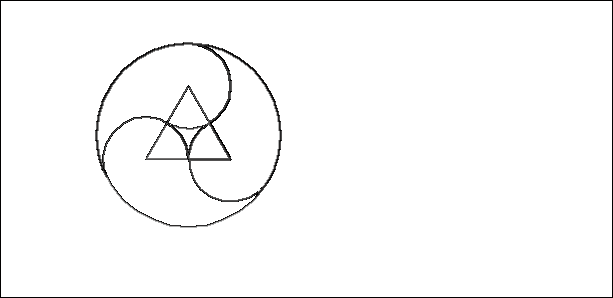 Mészárosová
Ps
Pa
= os kolineácie
p
Ao
so
ao
10
Metrické vlastnosti rovinného útvaru

Dĺžka úsečky
Odchýlka priamok
 Zobrazenie n-uholníka
11
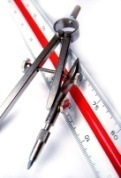 Dané sú prvky vnútornej orientácie H, kd. Daný je stredový priemet úsečky AB, ktorá leží v rovine . Rovina  je určená stopou a úbežnicou. Určte dĺžku úsečky AB. Použite otočenie roviny  do priemetne.
S8
Postup rysovania: 
1) Zobrazíme otočenú polohu bodu S.

2) Zobrazíme otočenú polohu priamky a´.
a´o = UasSo

3) Zobrazíme otočenú polohu  priamky a.
ao  a´o    Pa  ao

4)  Medzi stredovými priemetmi bodov roviny  a ich otočenými polohami do priemetne je vzťah perspektívnej kolineácie.
Osou kolineácie je stopa p,
stredom kolineácie je bod So,
dvojica zodpovedajúcich si bodov je As, Ao.
Ao = SoAs  ao
Bo = SoBs  ao

5) Otočenie roviny je zhodnosť, preto platí:
AB = AoBo
stred kolineácie =
So
(kS)
a´o
kd
Uss
us
r
Uas
as
(S)
Bs
H
As
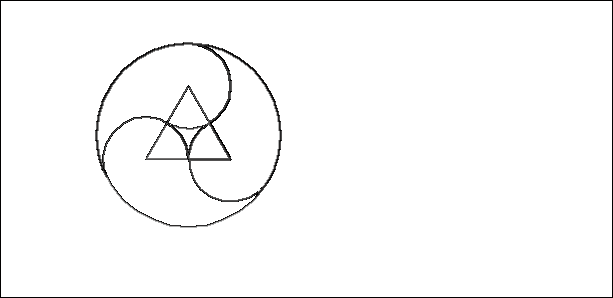 Mészárosová
p
= os kolineácie
Pa
Ao
ao
AB
Bo
12
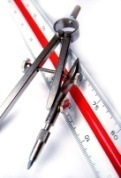 Dané sú prvky vnútornej orientácie H, kd. Rovina  je určená stopou p a úbežnicou us. Priamky a, b 
ležia v rovine  . Určte odchýlku priamok a, b.
Úlohu vyriešime dvomi spôsobmi: pomocou otočenia roviny ´ do priemetne, aj pomocou otočenia roviny  do priemetne.

Postup rysovania: 
1) Zobrazíme otočenú polohu bodu S.

2) Otočíme rovinu ´ do priemetne.
Zobrazíme otočenú polohu priamok a´ a b´.
a´o = UasSo
b´o = UbsSo

∡ (a, b) = ∡( a´o, b´o)  = 

Poznámka: Odchýlka priamok a, b je veľkosť menšieho z uhlov, ktoré priamky a, b zvierajú.
 
3) Otočíme rovinu  do priemetne. 
Zobrazíme otočenú polohu  priamok a  a b.
ao  a´o    Pa  ao
bo  b´o    Pb  bo

∡ (a, b) = ∡( ao, bo) = 
S9
= stred kolineácie
So

(kS)
b´o
a´o
kd
Uss
us
Ubs
Uas
(S)
H
Rs
as
(s´)
bs
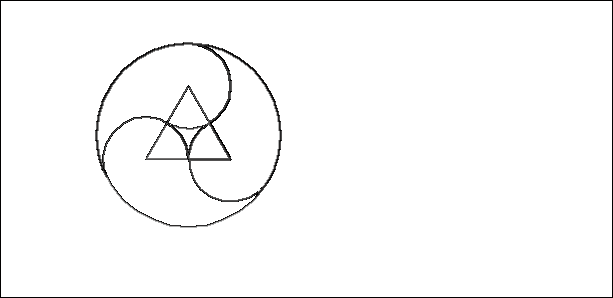 Mészárosová
Pb
Pa
= os kolineácie
p

Ro
bo
ao
13
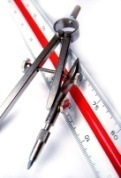 Dané sú prvky vnútornej orientácie H, kd. Rovina  je určená stopou p a úbežnicou us. Priamka a = AB leží v rovine . Zobrazte stredový priemet štvorca ABCD, ktorý leží v rovine  a úsečka AB je jeho strana.
Úlohu vyriešime pomocou otočenia rovín  a ´ do priemetne. 
Postup rysovania:
1) Zobrazíme otočenú polohu bodu S.
2) Zobrazíme otočenú polohu priamky a´.
a´o = SoUABs
3) Zobrazíme otočenú polohu úsečky AB.
4) V otočenej polohe narysujeme štvorec AoBoCoDo. Úloha má 2 riešenia, zvolíme jedno z nich.
5)Pomocou kolineácie zobrazíme body Cs a Ds.
So – stred kolineácie
p  – os kolineácie





6) Susedné strany štvorca sú na seba kolmé, preto platí:
SoUABs   SoUBCs
7) Protiľahlé strany štvorca sú rovnobežné, preto platí:
UABs = UCDs
UBCs = UADs
8) Zobrazíme uhlopriečku AC. 
∡ (AB, AC) = 45° = ∡(SoUABs, SoUACs)
S10
stred kolineácie =
So
90°
a´o
45°
UCDs =
UABs
UBCs = UADs
UACs
Uss
us
Cs
as
(S)
Ds
H
Bs
kd
As
3s = 3o
2s = 2o
Ao
Pa
p
= 1s = 1o
4s = 4o
= os kolineácie
Bo
ao
Do
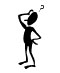 Koľko riešení má daná úloha?
14
Co
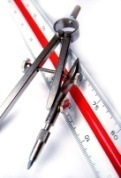 Dané sú prvky vnútornej orientácie H, kd. V stredovom premietaní zobrazte štvorec ABCD ležiaci v rovine . Štvorec je daný stranou AB na priamke a.
So
S11
90º
45º
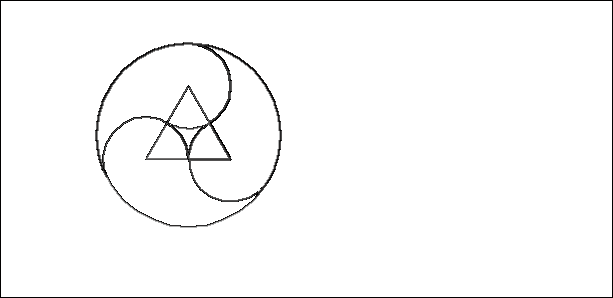 Rückschlossová, Mészárosová
b'o
a'o
u'o
Uss
Uus
UACs =
UABs
UBCs
= UADs
UCDs =
us
Cs
as
bs
H
Ds
(S)
us
Bs
kd
As
Pa
p
PAD
Pb
Úlohu vyriešime len pomocou otočenia smerovej roviny ´ do priemetne (bez otočenia roviny  a kolineácie).
Postup rysovania:
1) Zobrazíme otočenú polohu bodu S a priamky  a´.  a´o = SoUABs.
2) Susedné strany štvorca sú na seba kolmé, preto platí: SoUABs   SoUBCs, b = BC, b    Pb  p. 
3) Narysujeme otočenú smerovú priamku u´o uhlopriečky u = AC štvorca ABCD.  ∡( a´o, u´o) = 45°.
4) Cs = bs  us.
5) Protiľahlé strany štvorca sú rovnobežné, preto platí:  UABs = UCDs  a UBCs = UADs.
Ds = UCDsCs  UADsAs.
Poznámka: Tento postup je vhodný pri zobrazení n-uholníkov, ak poznáme veľkosti uhlov, ktoré zvierajú strany n-uholníka. 
Porovnajte s príkladom S10.
15
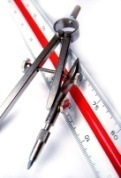 Daný je stredový priemet štvorca ABCD, ktorý leží v rovine . Zobrazte stredový priemet ľubovoľného obdĺžnika, ktorý leží v rovine , alebo v rovine rovnobežnej s rovinou  a je vzhľadom na štvorec ABCD otočený o ľubovoľný uhol.
So
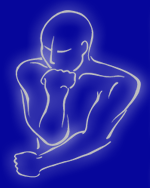 90º
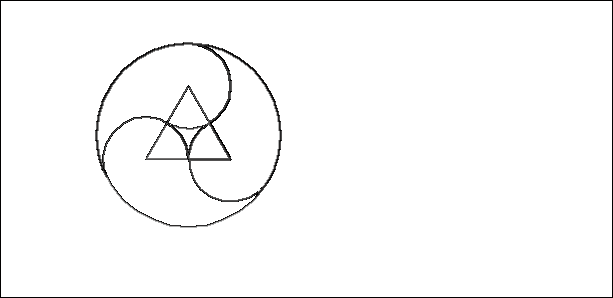 Rückschlossová, Mészárosová
45º
b'o
a'o
90º
k'o
l'o
u'o
Uls
Uss
Uus
UACs =
UABs
UADs
= UBCs
UCDs =
Uks
us
Ns
Cs
Ks
as
bs
H
Ds
(S)
Ms
Bs
kd
As
Ls
p
Pa
Postup rysovania:
1) Zvolíme ľubovoľný úbežník Uls na úbežnici us. 
2) Narysujeme úbežník Uks priamky kolmej na priamku  l.  l´o  k´o. 
3) Platí: Uls = UKLs = UMNs a Uks = ULMs = UNKs.
KLMN je obdĺžnik ležiaci v rovine , alebo v rovine rovnobežnej s rovinou . (Pozri stranu 29 v kapitole S1.)
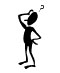 Doplňte obrázok tak, aby platilo, že obdĺžnik KLMN leží v rovine .
16
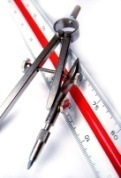 Dané sú prvky vnútornej orientácie H, kd. Daná je stopa a úbežnica roviny . Daný je stredový priemet bodov O, P, Q, R, ktoré ležia v jednej rovine. Určte aký tvar má rovinný útvar OPQR.
So
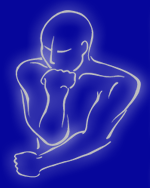 
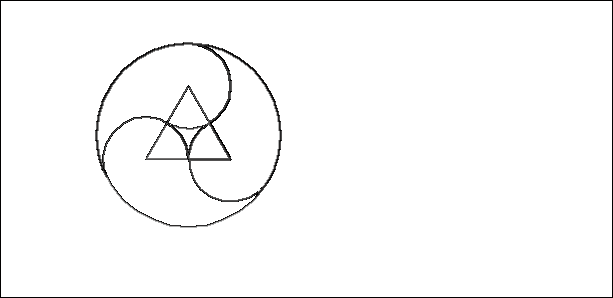 Rückschlossová, Mészárosová
b'o
a'o
kd
Uss
Uas =
UOPs
= UQRs
Ubs =
UORs
= UPQs
us
Rs
Os
H
(S)
as
Qs
bs
Ps
p
Postup rysovania:
1) Priamky OP a QR sú rovnobežné, priamky OR a PQ sú rovnobežné. 
2) Otočíme smerovú rovinu roviny . 
Zobrazíme otočenú polohu bodu S a otočené polohy smerových priamok  a´, b´.
a´o = SoUas, b´o = SoUbs
3) Priamky a´o a  b´o nezvierajú pravý uhol, preto útvar OPQR je rovnobežník ležiaci v rovine , alebo v rovine rovnobežnej s rovinou . (Pozri príklad S9 v tejto kapitole a stranu 29 v kapitole S1.)
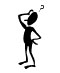 Doplňte obrázok tak, aby platilo, že rovnobežník OPQR leží v rovine .
17
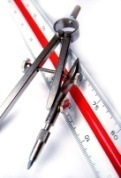 Dané sú prvky vnútornej orientácie H, kd. V stredovom premietaní zobrazte pravidelný šesťuholník ABCDEF ležiaci v rovine . Dané sú vrcholy AB na priamke a.
So
stred kolineácie =
S12
a´o
kd
UABs
us
H
(S)
as
As
Bs
p
= os kolineácie
Bo
PAB
Ao
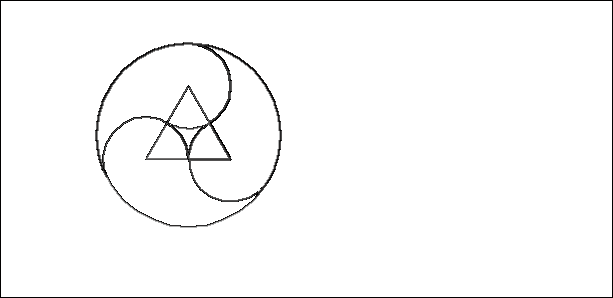 Úlohu vyriešime pomocou otočenia rovín  a ´ do priemetne.
Postup rysovania: 
1) Zobrazíme otočenú polohu bodu S.
2) Zobrazíme otočenú polohu priamky a´.
a´o = SoUABs
3) Zobrazíme otočenú polohu úsečky AB.
4) V otočenej polohe narysujeme šesťuholník AoBoCoDoEoFo. Úloha má 2 riešenia, zvolíme jedno z nich.
Tereňová, Mészárosová
Co
ao
Oo
Fo
Do
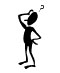 Eo
Koľko riešení má daná úloha?
18
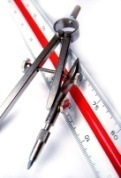 Dané sú prvky vnútornej orientácie H, kd. V stredovom premietaní zobrazte pravidelný šesťuholník ABCDEF ležiaci v rovine . Dané sú vrcholy AB na priamke a.
So
stred kolineácie =
a´o
120°
60°
kd
UABs
= UFCs = UEDs
UADs = UBCs = UEFs
UAFs = UEBs = UDCs
us
Es
H
Fs
(S)
Ds
as
Os
Cs
As
Bs
1s = 1o
2s = 2o
p = os kolineácie
Bo
PAB
Ao
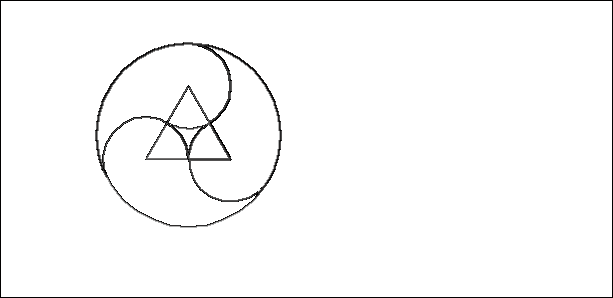 Postup rysovania:
Medzi stredovými priemetmi bodov roviny  a ich otočenými polohami do priemetne je vzťah perspektívnej kolineácie. Osou kolineácie je stopa p, stredom kolineácie je bod So, dvojica zodpovedajúcich si bodov je As, Ao.
5) Pomocou kolineácie zobrazíme body Cs, Ds, Es, Fs. Protiľahlé strany šesťuholníka s príslušnou uhlopriečkou sú rovnobežné, preto majú spoločný úbežník.
Tereňová, Mészárosová
Co
ao
Oo
Fo
Do
Eo
19
Delenie úsečky, dĺžka úsečky
Kolmica na rovinu
20
Delenie úsečky, ktorá je rovnobežná s priemetňou a neprechádza bodom S
U
U
U

As
a
as
a´
A
H
Nech je daná priamka a rovnobežná s priemetňou, neprechádzajúca bodom S, a body A, B a C, ktoré na nej ležia. Stredový priemet priamky a  je priamka as rovnobežná s priamkou a.
S
B
Bs
Trojuholníky SAC a SAsCs sú podobné.
Trojuholníky SAB a SAsBs sú podobné.
Z toho vyplýva, že deliaci pomer bodov A, B, C a deliaci pomer bodov As, Bs, Cs  sú zhodné.
(A, B; C) = (As, Bs; Cs)
C
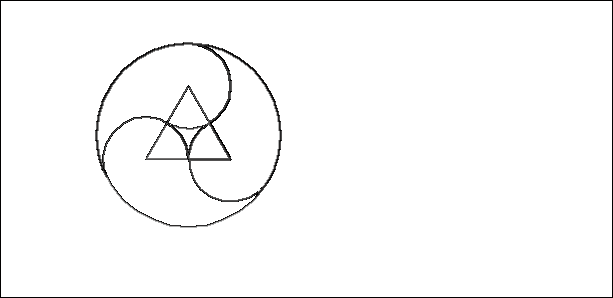 Mészárosová
Cs
Na priamkach, ktoré sú rovnobežné s priemetňou a neprechádzajú bodom S, sa zachováva deliaci pomer bodov.
21
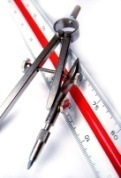 Rovina  je určená stopou p a úbežnicou us. Úsečky AB, CD a EF ležia v rovine  a sú rovnobežné 
s priemetňou. Zobrazte stred úsečky AB a stred úsečky CD. Rozdeľte úsečku EF na 5 zhodných úsečiek.
S13
Postup rysovania:
1) Úsečka AB leží v priemetni, preto ju môžeme rozdeliť priamo.

2) Úsečka CD je rovnobežná s priemetňou, preto sa na nej zachováva deliaci pomer bodov. 
Stred úsečky CD sa zobrazuje do stredu úsečky CsDs.
Poznámka: Dĺžka úsečky CsDs sa nerovná dĺžke úsečky CD.

3) Úsečka EF je rovnobežná s priemetňou, preto sa na nej zachováva deliaci pomer bodov. Delenie úsečky EsFs na 5 zhodných úsečiek urobíme graficky pomocnou konštrukciou.
Poznámka: Dĺžka úsečky EsFs sa nerovná dĺžke úsečky EF.

Uss
s´
H
us
D
Ds
S
C
Cs
B = Bs
A = As
F
us
E
p
Cs
SCDs
Ds
Fs
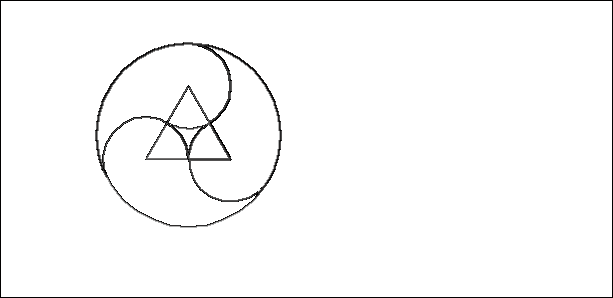 Mészárosová

p
As
SABs
Bs
Es
Es
Fs
1
2
3
4
5
22
Dĺžka úsečky, ktorá leží v rovine  a je rovnobežná s priemetňou
Úsečka AB leží v priemetni, preto platí: AB = AsBs

Úsečka EF leží v rovine  a je rovnobežná s priemetňou.
Dĺžku úsečky EF určíme pomocou ľubovoľných  rovnobežných priamok e a f, ktoré incidujú s bodmi E, F a ležia v rovine . 
E = e  p
F = f  p
EFFE je rovnobežník, preto platí: EF = EF.
Úsečku EF sme pomocou rovnobežiek e, f posunuli do priemetne.
Úbežník Uľs priamok e, f leží na úbežnici us. 
Stredový priemet rovnobežných priamok e, f sú rôznobežky es, fs so spoločným úbežníkom Uľs.

Uľs
Uss
e´ = f´
es
fs
s´
us
H
´
F
S
E
f
e
Uľs
B
us
F
A
E

p
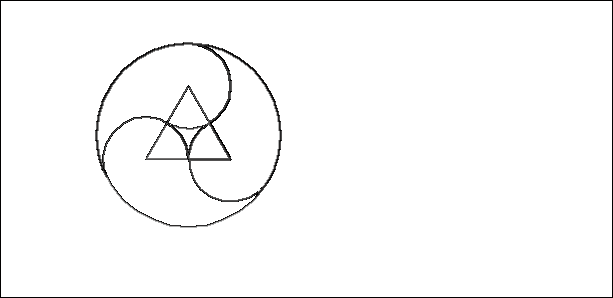 fs
es
Mészárosová
Fs
AB = AsBs
F
E
Es
p
As
Bs
EF
Es
Fs
23
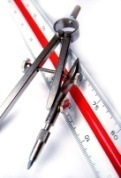 Rovina  je určená stopou p a úbežnicou us. Určte dĺžky úsečiek AB, CD a EF, ktoré ležia v rovine  a sú rovnobežné s priemetňou.
Postup rysovania:
1) Úsečka AB leží v priemetni, preto platí AB = AsBs.

2) Úsečka CD leží v rovine  a je rovnobežná s priemetňou.
Jej dĺžku určíme pomocou ľubovoľných rovnobežných priamok c a d, ktoré incidujú s bodmi C, D a ležia v rovine . Ich úbežník Uľs je ľubovoľný, vhodne zvolený bod na úbežnici us. Rovnobežné priamky c, d sa premietajú do rôznobežiek cs, ds.
 CD = CD
Poznámka: Dĺžka úsečky CsDs je menšia ako dĺžka úsečky CD. Úsečka CD leží „za“ priemetňou.

3) Postup z bodu 2 zopakujeme pre úsečku EF dvakrát, pre dva rôzne ľubovoľné úbežníky U1s a U2s. Presvedčte sa, že výsledok je rovnaký. EF = EF = EF
Poznámka: Dĺžka úsečky EsFs je väčšia ako dĺžka úsečky EF. Úsečka EF leží „pred“ priemetňou.
S14
Uľs
U2s
U1s
us
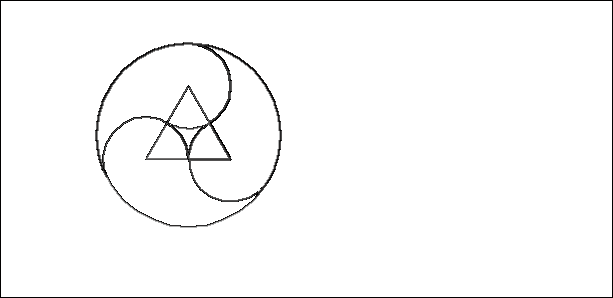 Cs
Ds
Mészárosová
ds
cs
AB = AsBs
EF
F
E
D
p
C
As
Bs
F
E
EF
CD
Es
Fs
24
Delenie úsečky, ktorá leží v rovine  a je rôznobežná s priemetňou
Úsečka AB leží v rovine . Bod C je stred úsečky AB.
Body A, B, C ležia na priamke e, ktorá je s priemetňou  rôznobežná.  es = PeUes
V rovine  zvolíme ľubovoľné rovnobežné priamky a, b, c incidujúce s bodmi A, B, C.
A = a  p, B = b  p, C = c  p. 
Body A, B, C sme pomocou rovnobežiek a, b, c premietli na stopu p. 
Platí: (A, B, C) = (A, B, C).
Bod Uľs je úbežník priamok a, b, c.

(As, Bs, Cs)  (A, B, C)
Stred úsečky AB sa nezobrazuje do stredu úsečky AsBs.

Uľs
Uss
s´
Uľs
Ues
H
us
e´
as
a´ = c´ = b´
cs
bs
as
´
bs
us
es
cs
es
As
As
S
Cs
Cs
A
Bs
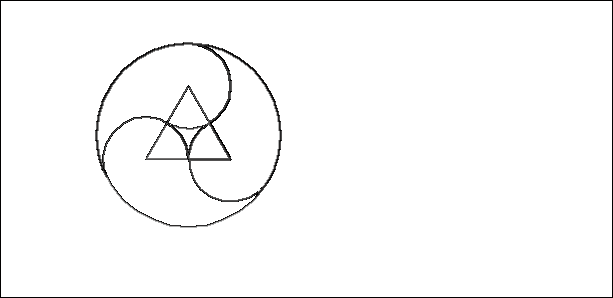 C
e
Mészárosová
B
Bs
c
Pe
b
p
A
C
B
a

B
Poznámka: Smer priamok a, b, c  je ľubovoľný, preto aj úbežník Uľs môžeme zvoliť na úbežnici us   ľubovoľne. Presvedčte sa, že výsledok bude rovnaký ak zvolíte iný úbežník.
C
A
Na priamkach rôznobežných s priemetňou sa v stredovom  premietaní nezachováva deliaci pomer bodov.
p
25
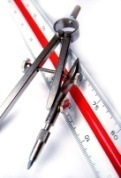 Daný je stredový priemet úsečky AB, ktorá leží na priamke m v rovine . Rovina  je určená stopou a úbežnicou. Rozdeľte úsečku AB na 5 zhodných úsečiek.
S15a
Postup rysovania:
1) Na úbežnici us  zvolíme ľubovoľný úbežník Uľs.

2) Narysujeme priamky as = AsUľs, bs = BsUľs .
Priamky a, b sú navzájom rovnobežné.

3) A = as  p
    B = bs  p

4) Úsečku AB  rozdelíme na 5 zhodných úsečiek.

5) Narysujeme priamky cs = CUľs, ds = DUľs, 
es = EUľs, fs = FUľs.

6) Určíme priesečníky Cs = cs  ms, Ds = ds  ms, Es = es  ms, Fs = fs  ms.

7) AC= CD = DE = EF= FB

Poznámka: AB  AB
Ums
Uľs
us
As
ms
Cs
Ds
Es
Bs
Fs
Pm
as
cs
ds
es
fs
bs
A
B
C
D
E
F
p
1
2
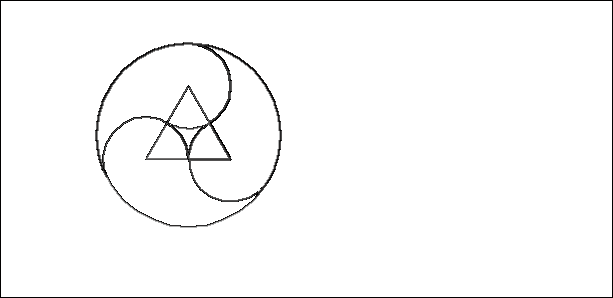 Mészárosová
3
4
5
26
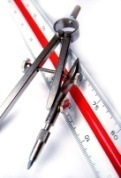 Daná je úsečka AB s deliacimi bodmi C, D a E. Daný je stredový priemet úsečky AB, ktorá leží na priamke q v rovine . Rovina  je určená stopou a úbežnicou. Zobrazte stredový priemet bodov C, D a E.
S15b
Postup rysovania: 
1) Označíme dĺžky úsečiek
AC = k, CD = l, DE = m, EB = n.  

 2) Cez bod Bs zostrojíme hlavnú priamku hs roviny 
(pozri str. 2).

3) Na priamku hs nanesieme body B, E, D, C, A (v tomto poradí) tak, aby platilo:
Bs = B 
AC  = k, CD = l, DE = m, EB = n.  

4) Narysujeme priamku AAs = as. 
Jej priesečník s úbežnicou us označíme Uds.

Poznámka: Ak by bol úbežník Uds nedostupný v nákresni, môžeme body A, B, C, D, E narysovať tak, aby platilo AC  = xk, CD = xl, DE = xm, EB =  xn
podľa potreby  v x-násobnom zväčšení alebo zmenšení.

5) Narysujeme priamky cs = CUds, ds = DUds, 
es = EUds.

6) Určíme priesečníky Cs = cs  qs, Ds = ds  qs, Es = es  qs.
k
l
m
n
k
l
m
n
q
A
C
D
E
B
Uqs
Uds
us
As
qs
es
Cs
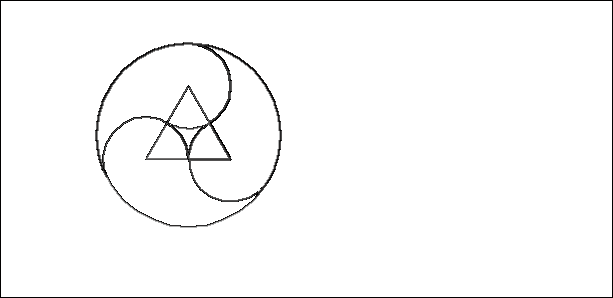 as
Ds
Mészárosová
cs
Es
Bs
ds
= B
hs
A
C
D
E
Pq
p
27
Dĺžka úsečky rôznobežnej s priemetňou. Určenie meracieho bodu a.
Dĺžka úsečky AB sa nerovná dĺžke úsečky AsBs.

Úsečka AB leží v rovine . 
Priamku a = AB otočíme v rovine  okolo stopníka Pa 
do priemetne na stopu p. Body A, B sa pri otáčaní 
pohybujú po kružniciach so stredom v bode Pa. 
Otočené body A, B označíme A, B.
Platí: AB = AB
a =
S
r
k
Uas
e´ = f´
Smerová priamka a´ leží v smerovej rovine ´.
Priamku a´ otočíme v rovine ´ okolo úbežníka Uasna úbežnicu us. Bod S sa pri otáčaní pohybuje 
po kružnici k so stredom v bode Uas.  
Otočený bod S označíme S.
Platí: UasS = UasS = r
´
H
S
a´
us
as
B
A
Otočenie bodov A, B, S môžeme nahradiť rovnobežným priemetom v smere priamok
AA, BB, SS. Bod S je ich úbežník.
Nazývame ho merací bod priamky a a označujeme ho a.
Kružnicu k  nazývame kružnica meracích bodov, jej stred je úbežník Uas a polomer je r.
Pa

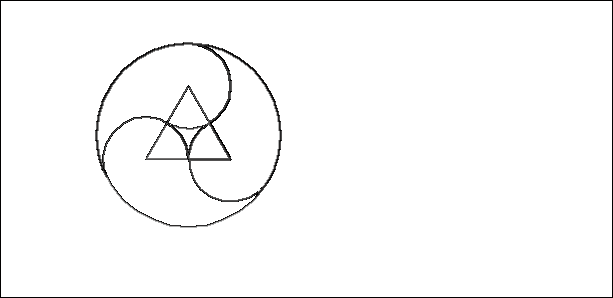 Mészárosová
A
B
a
As
p
f
e
Bs
Poznámka: Merací bod a je merací bod všetkých priamok, 
ktoré sú s priamkou a rovnobežné.
28
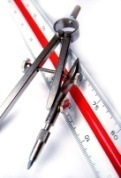 Dané sú prvky vnútornej orientácie H, kd. Daný je stredový priemet úsečky AB, ktorá leží na priamke a v rovine . Rovina  je určená stopou a úbežnicou. Určte dĺžku úsečky AB. Použite merací bod priamky a.
ko
S16
Postup rysovania: 
1) Na určenie meracieho bodu použijeme otočenie
roviny ´ do priemetne:

Zostrojíme otočenú polohu bodu S.

Narysujeme otočenú polohu kružnice k.
Jej stred je v bode Uas a jej polomer r sa rovná dĺžke úsečky UasSo.

Narysujeme merací bod a  priamky a.
 a  = us  ko
Poznámka: Vyberieme jedno z dvoch riešení.
So
r
kd
Uss
a
Uas
us
as
es
H
(S)
fs
As
Bs
2) Merací bod a  je úbežník rovnobežných priamok e, f. Narysujeme ich stredové priemety. 
es = a As
fs = a Bs

A = es  p
B = fs  p

Body A, B sme rovnobežne premietli (v smere priamok e, f) na stopu p do bodov A, B.


Platí: AB = AB
B
p
A
Pa
AB
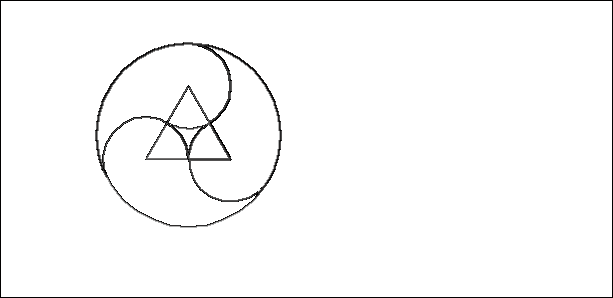 Mészárosová
29
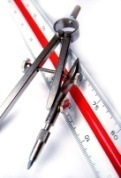 Dané sú prvky vnútornej orientácie H, kd. Daný je stredový priemet úsečky AB, ktorá leží v rovine . Rovina  je určená stopou a úbežnicou. Určte dĺžku úsečky AB. Použite merací bod priamky a.
S17
Postup rysovania: 
1) Narysujeme priamku as = AsBs, jej stopník a úbežník.

2) Rovina   je kolmá na priemetňu, preto na určenie meracieho bodu použijeme sklopenie roviny ´ do priemetne:
Zostrojíme sklopenú polohu bodu S.

Narysujeme sklopenú polohu kružnice k.
Jej stred je v bode Uas a jej polomer r sa rovná dĺžke úsečky Uas(S).

Narysujeme merací bod a  priamky a.
a  = us  (k)
Poznámka: Vyberieme jedno z dvoch riešení.

3) Merací bod a  je úbežník rovnobežných priamok e, f. Narysujeme ich stredové priemety. 
es = a As
fs = a Bs

A = es  p
B = fs  p
Body A, B  sme rovnobežne premietli (v smere priamok e, f) na stopu p do bodov A, B.

Platí: AB = AB
(k)
(S)
r
kd
Uas
H
a
us
es
as
Bs
fs
As
Pa
A
p
B
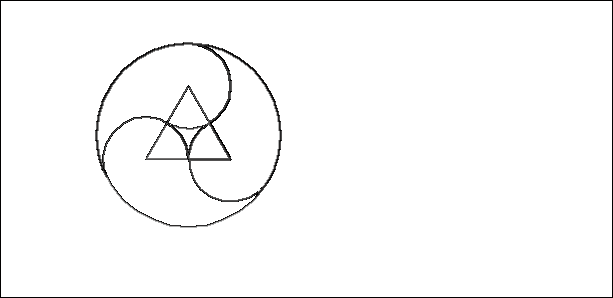 Mészárosová
AB
30
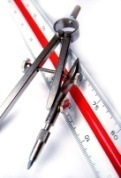 Dané sú prvky vnútornej orientácie H, kd. Daný je stredový priemet priamky a a bod  A  a. 
Na danú priamku a naneste od bodu A úsečku, ktorá má dĺžku 6 cm. Zobrazte jedno riešenie.
S18
Postup rysovania:
1) Vhodne zvolíme rovinu , ktorá inciduje
s priamkou a, napríklad rovinu kolmú na priemetňu.
us = HUas
p   us  Pa  p 

2) Rovina   je kolmá na priemetňu, preto na určenie meracieho bodu použijeme sklopenie roviny ´ do priemetne:
Zostrojíme sklopenú polohu bodu S.
Narysujeme sklopenú polohu kružnice k.
Jej stred je v bode Uas a jej polomer sa rovná dĺžke úsečky Uas(S).
Narysujeme merací bod a  priamky a.
a  = us  (k)
Poznámka: Vyberieme jedno z dvoch riešení.

3) Merací bod a  je úbežník rovnobežných priamok e, f. Narysujeme stredový priemet priamky e. 
es = a As
A = es  p

4) Narysujeme bod B:
 B  p   AB = 6 cm
fs = a B
Bs = fs  as
Bs
B
fs
Pa
kd
a
6 cm
H
(S)
As
(k)
es
as
A
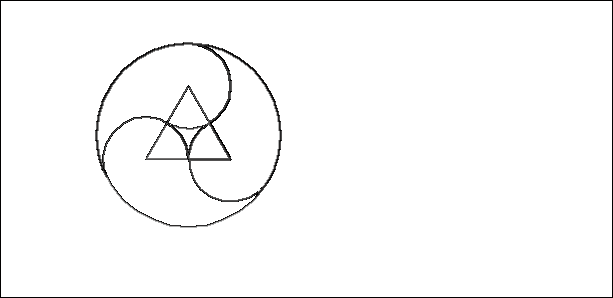 Mészárosová
Uas
p
us
31
Kolmica na rovinu
us


Nech je daná rovina  a bod A  .
Rovina  je vzhľadom na priemetňu vo všeobecnej polohe.

Bodom A  zostrojíme spádovú priamku s roviny  
a priamku k, ktorá je kolmá na rovinu . 
Platí s  k.
Priamky s, k určujú rovinu  = (s, k). 
Rovina  je kolmá na rovinu  aj na priemetňu .
Stopa p roviny   je kolmá na stopu p roviny .
Ps  p  p  p
Pk = p  k


Smerové priamky s´, k´ určujú rovinu ´ = (s´, k´). 
Platí s´  k´.
us    p  Uss  us 
Poznámka: H  us, lebo    .

Uks = us  k´

ks = PkUks
p

Uss
k´
´
´
H
us
Pk
S
ks
A
s´

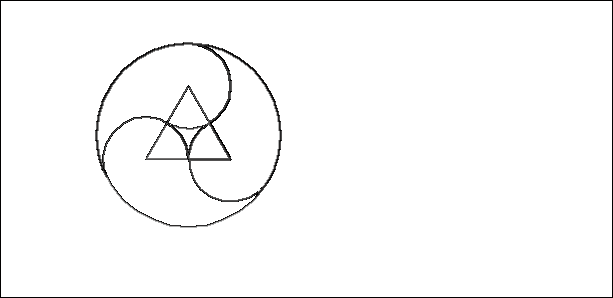 Mészárosová
Ps

k
p
Uks
s
32
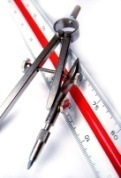 Dané sú prvky vnútornej orientácie H, kd. Rovina  je určená stopou p a úbežnicou us. 
Bodom A   zostrojte kolmicu na rovinu  a naneste na ňu úsečku dĺžky 3 cm.
Postup rysovania:
1) Bodom A zostrojíme spádovú priamku s roviny  a zobrazíme jej stopník Ps.

2) Zobrazíme stopu a úbežnicu roviny , ktorá obsahuje
priamku s a je kolmá na rovinu , aj na priemetňu.  
Ps  p   p  p
us   p  Uss  u s 
  = (s, k)
´ = (s´, k´)

3) Sklopíme rovinu ´ do priemetne.
V sklopenej polohe platí (s´)  (k´).

4) Zobrazíme úbežník  kolmice k.
 Uks = us   (k´)

Poznámka: Bod Uks je úbežník všetkých priamok, ktoré sú 
kolmé na rovinu .

5) Zostrojíme priamku ks = AsUks.

6) Na priamku k nanesieme úsečku dĺžky 3 cm. 
Použijeme merací bod k (postup pozri v príklade S18).
Zobrazíme jedno riešenie.
S19a
us
p
kd
Uss
us
Vs
k
V
(k´)
(k)
(S)
3 cm
H
90°
As
(s´)
A
ks
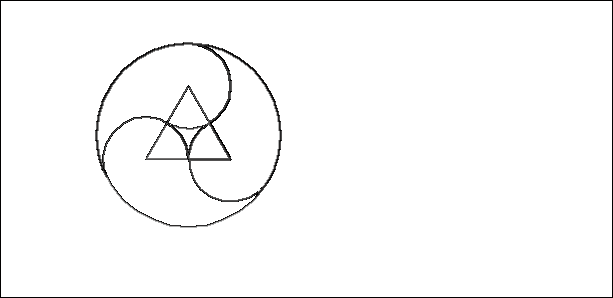 Mészárosová
Ps
p
ss
Uks
33
Kolmica na rovinu
Nech je daná rovina  kolmá na priemetňu a bod A  .

k
bs
Bodom A  zostrojíme priamku k, ktorá je kolmá na rovinu . 
Priamka k je rovnobežná s priemetňou, preto je jej úbežník nevlastný bod a k  ks.

Platí:
k    k  p  k  ks   ks  p
k
ks
B
b
B
Bs
´
H
v
Uls
v
S
l´= b´
Nech je na priamke k daný bod B. 

Dĺžku úsečky AB určíme jej posunutím v ľubovoľnom smere l do priemetne.
Posunuté body označíme A, B a posunutú
priamku k označíme k.
Platí: AB = AB = v.
As
us
A

A
l
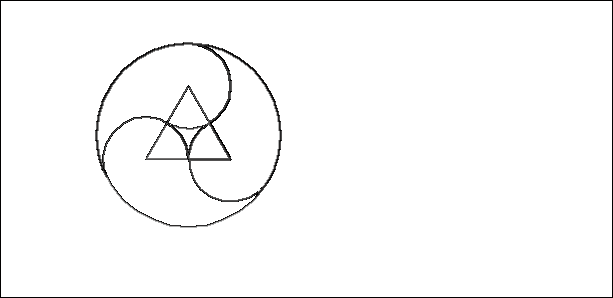 Mészárosová
p
ls
Bod Uls je úbežník smeru posunutia.
l  b  Uls  je úbežník priamok l a b.
34
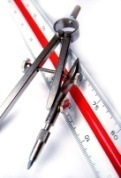 Dané sú prvky vnútornej orientácie H, kd. Rovina  je určená stopou p a úbežnicou us. 
Bodom A   zostrojte kolmicu na rovinu  a naneste na ňu úsečku dĺžky 3 cm.
S19b
H  us   rovina  je kolmá na priemetňu.
Postup rysovania: 
1) Bodom A zostrojíme kolmicu k na rovinu .
 ks  p 

2) Na úbežnici us zvolíme ľubovoľný vhodný úbežník Uls.

3) Narysujeme priamku ls = UlsAs a jej priesečník so stopou p  označíme A.

4) Bodom A narysujeme priamku k  p .

5) Na priamku k nanesieme 3 cm (zvolíme jedno riešenie).
A B= 3 cm

6) Narysujeme priamku bs = BUls a jej priesečník s priamkou ks označíme Bs. 

Platí: AB = AB = 3 cm.
ks
k
kd
B
Bs
bs
Uls
H
us
3 cm
ls
As
A
p
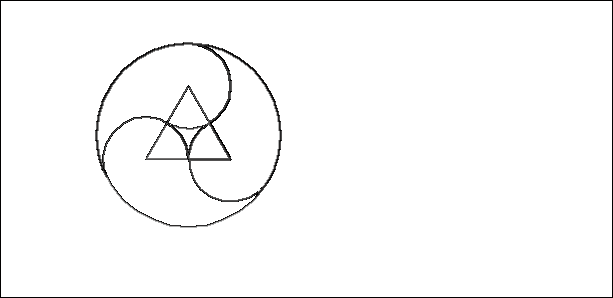 Mészárosová
Poznámka: Porovnajte tento príklad s príkladom P3 v kapitole P2 Lineárna zvislá perspektíva.
35